第十七届全国科学计算与信息化会议暨智慧科研论坛
培训环境
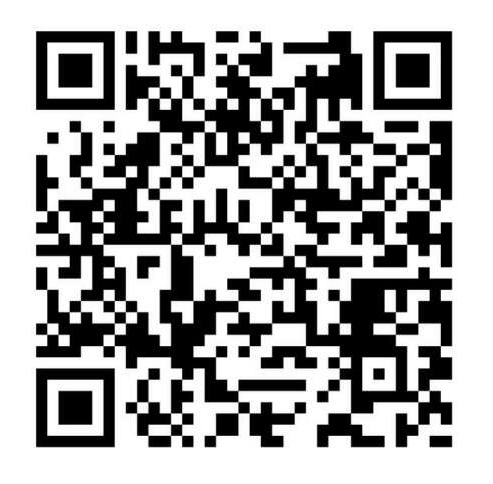 无线     FDSMEETING_C201-1
            FDSMEETING_C201-2
            FDSMEETING_C201-3
   
   密码    fdstream2003
云计算培训
CUI Tao/CC/IHEP  2015/8/17 - 1
第十七届全国科学计算与信息化会议暨智慧科研论坛
Openstack培训
高能所云计算组

2015年08月17日
Openstack简介
Openstack

开源软件    
    OpenStack是2010年由美国国家航空航天局（NASA）和Rackspace合作研发的开源软件

项目目标：      
    Open source of software for creating private and public clouds


版本发展    
        Kilo、Juno、Icehouse、Havana
        Grizzly、Folsom、Essex
        Diablo、Cactus、Bexar、Austin
CUI Tao/CC/IHEP  2015/8/17 - 3
Openstack系统架构
基本架构
计算   nova 
存储   swift \  cinder
网络   neutron
架构特点
模块化设计,易扩展,不断增长的功能模块
Nova		B	运算项目
Glance		B	虚拟机器镜像
Swift		B	面向对象数据存贮项目
Horizon		E	提供简易Web界面和管理控制台
Keystone 	E	提供身份验证机制
Cinder		F	提供块资料存取
Neutron		H	提供网络管理功能
Ceilometer 	H	提供计量与监控功能
Heat		H	提供自动延展虚拟机功能
Trove		I	提供数据库管理功能
Sahara		J	提供海量资料运算部署功开放的集中式的虚拟网络架构
层次化的虚拟网络
ML2          nova，neutron
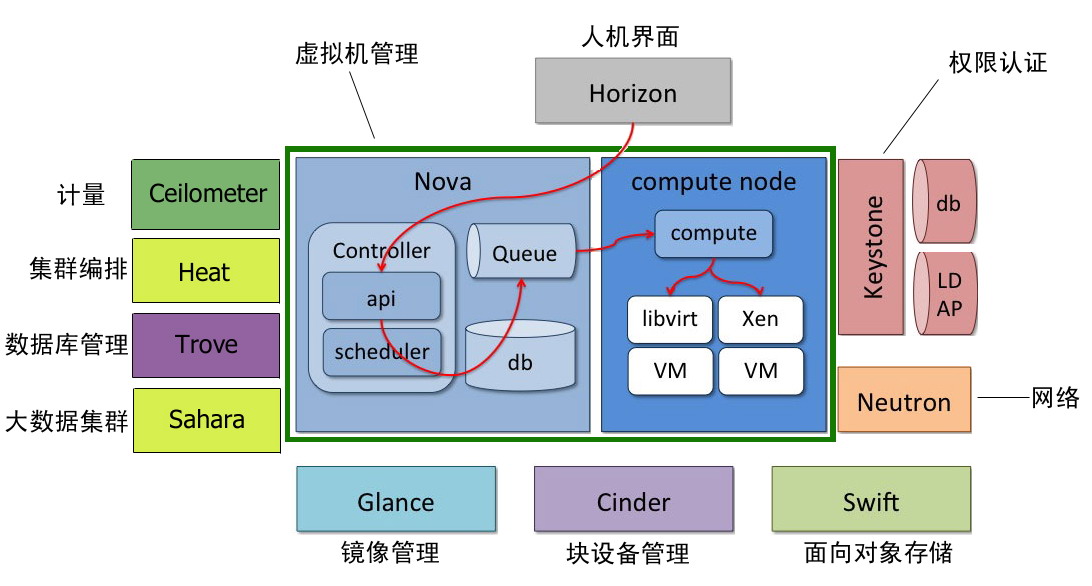 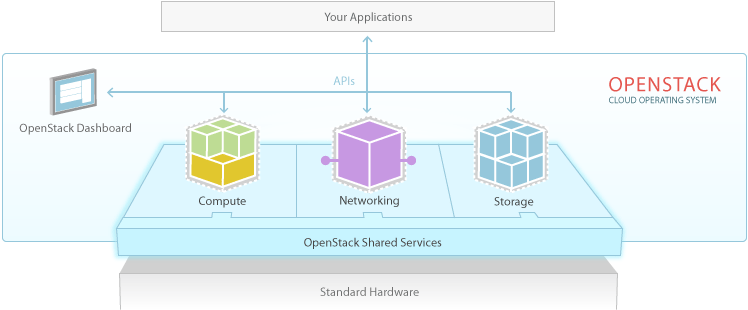 CUI Tao/CC/IHEP  2015/8/17 - 4
Openstack功能
虚拟机调度与管理
Qemu-kvm、Xen、Vmware…

虚拟网络
Linuxbridge、OVS、Bigswitch
Cisco、Arista、Brocade…

多租户
资源配额\审计\人机界面\私有环境管理及资源调度
网络	vlan、router，构建私有云
虚拟机	创建、管理、注销虚拟机
存储	创建、管理、注销存储

与应用相结合
数据仓库   Trove
大数据     Sahara
CUI Tao/CC/IHEP  2015/8/17 - 5
Openstack网络架构
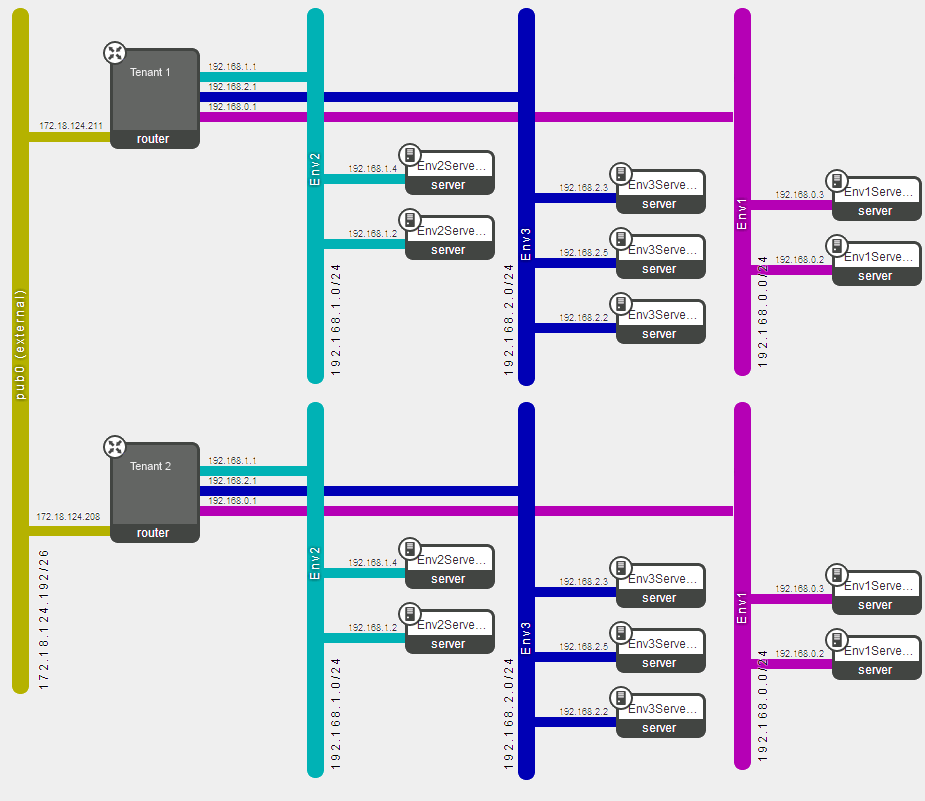 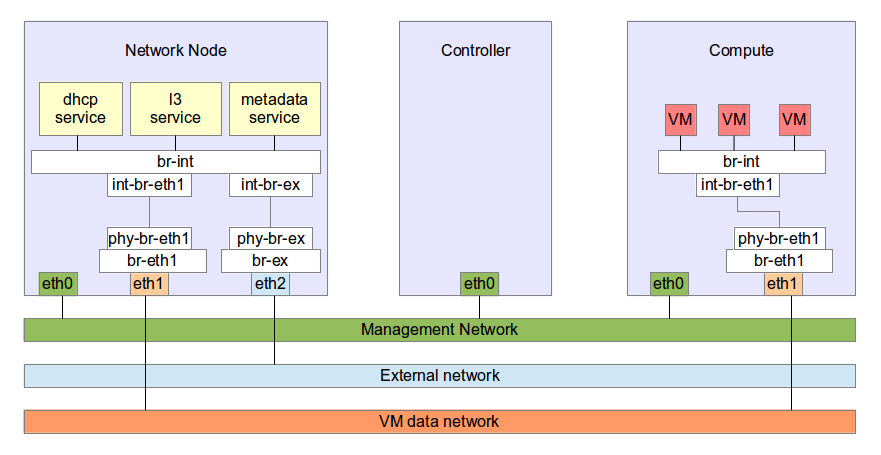 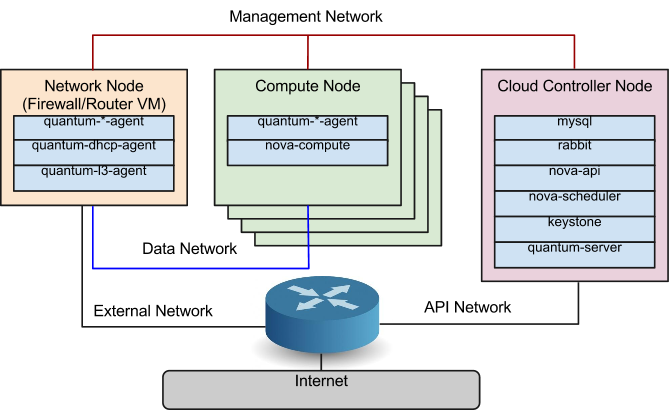 Openstack网络概念

基本网络概念
Internal network      rabbitmq/mysql/mongodb
External network      API/floating ip
Data network          instance L2/L3
API network

基于租户的网络
Tenant network
Falt
Vlan
Gre/vxlan
Providor network
CUI Tao/CC/IHEP  2015/8/17 - 6
计算网络需要的虚拟网络架构
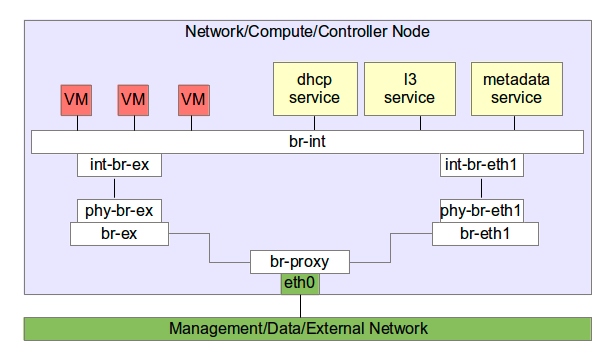 计算资源虚拟化的环境
刀片机计算资源	单网卡
虚拟网络与物理网络并存

计算环境对虚拟资源的要求
合法的主机地址，有域名       puppet
能够被监控和管理              ganglia/cacti
灵活调度                       计算、UI
网络需求
接入      		多网段，功能分区
调度		作业运行于任意计算资源
CUI Tao/CC/IHEP  2015/8/17 - 7
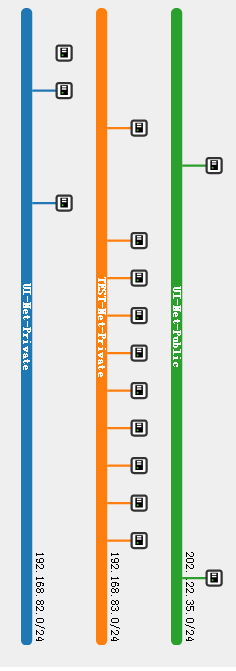 Openstack neutron OVS+Vlan
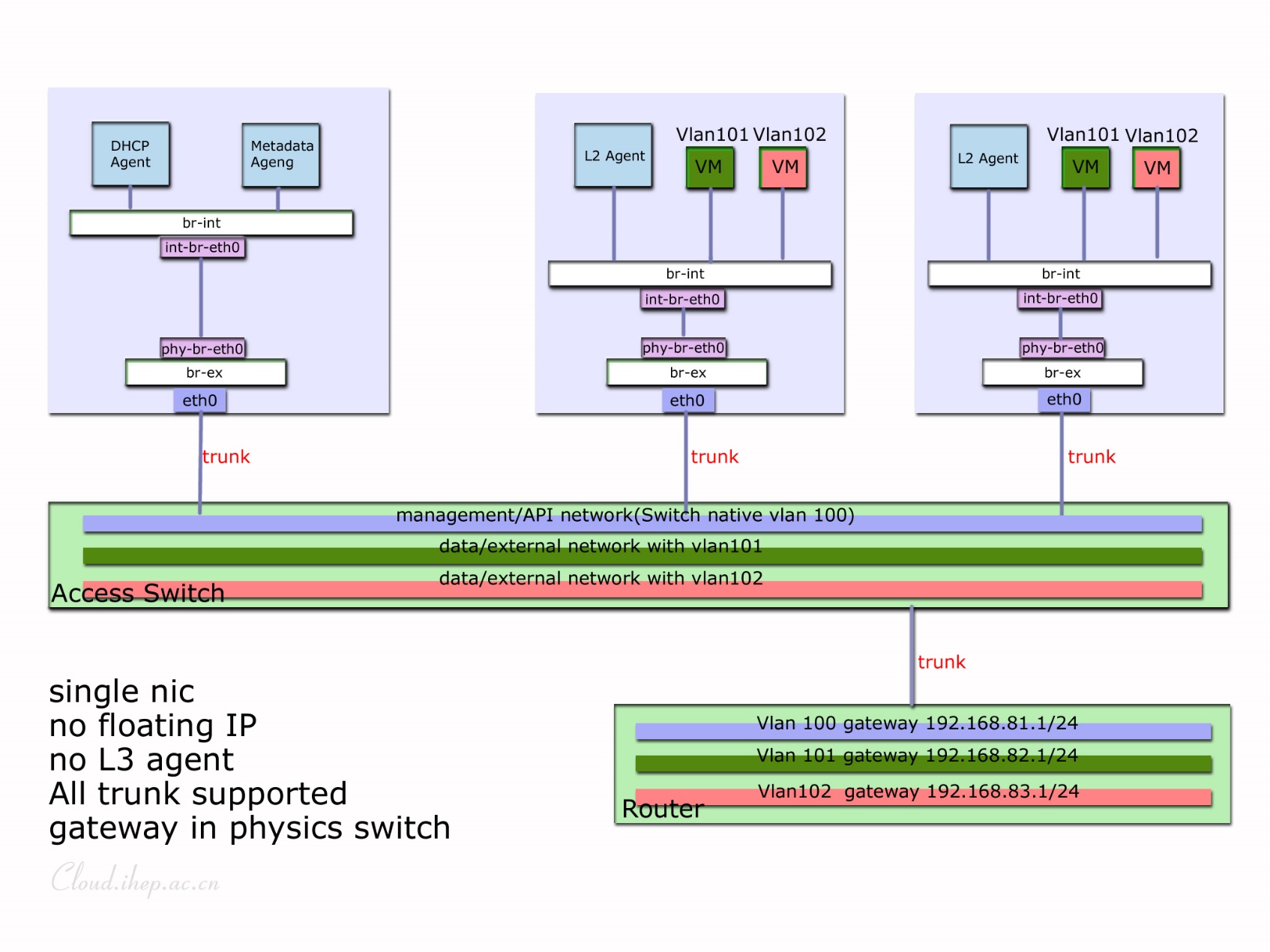 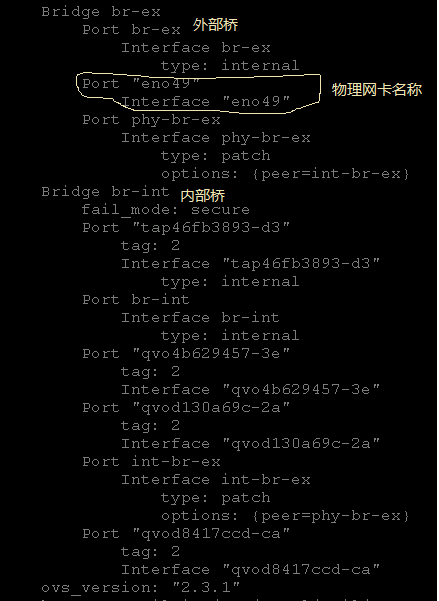 设计目标
虚拟机可以接入多个vlan
虚拟机由openstack分配地址
虚拟机通过物理交换机的网关实现跨网段访问

实现
OVS
Neutron Vlan
Switch Trunk
CUI Tao/CC/IHEP  2015/8/17 - 8
Openstack自动化部署
Openstack安装工具
RDO    Redhat Openstack
安装准备
Yum 源
操作系统相关软件包版本匹配
Yum源与网络带宽
网络规划
Tenant网络的确定
物理交换机配置
IP地址及域名规划，物理服务器及虚拟机域名预定义
系统调试
环境配置
虚拟机image预装系统软件	监视系统，自动配置管理系统
系统配置
Sec group、Qutta、Images、flavor
CUI Tao/CC/IHEP  2015/8/17 - 9
RDO
RDO Redhat Openstack自动安装工具
基本约定
Controller        集中glance、cinder、ceilometer等服务
Network node   网络控制器
Compute node   计算资源
安装步骤
配置yum源
检查操作系统相关配置和软件
Rpm依赖、Selinux、NetworkManager、Dns、hostname、Cinder lvm卷、网卡配置、无密码登陆
安装RDO工具       
		Yum install openstack-packstack
生成并配置应答文件
		yum --gen-answer-file=my.conf
安装并排查错误
		yum –answer-file=my.conf
CUI Tao/CC/IHEP  2015/8/17 - 10
RDO
应答文件  My.conf
基本选项
CONFIG_DEFAULT_PASSWORD=
CONFIG_NTP_SERVERS=ntp.ihep.ac.cn
EXCLUDE_SERVERS=
CONFIG_COMPUTE_HOSTS=192.168.nnn.mmm
CONFIG_NETWORK_HOSTS=192.168.nnn.mmm
CONFIG_COMPUTE_HOSTS=192.168nnn.001,192.168.nnn,002,…
CONFIG_USE_EPEL=y                             缺省为n，会出错 
CONFIG_PROVISION_DEMO=n   
CONFIG_NOVA_SCHED_CPU_ALLOC_RATIO= 
CONFIG_NOVA_SCHED_RAM_ALLOC_RATIO=
网络配置    OVS+vlan
CONFIG_NEUTRON_L2_PLUGIN=openvswitch
['logger', 'test', 'linuxbridge', 'openvswitch', 'hyperv', 'ncs', 'arista', 'cisco_nexus', 'l2population']
CONFIG_NEUTRON_L3_EXT_BRIDGE=br-ex  使用OVS填写，外网网桥名称，如果使用linuxbridge,空着
CONFIG_NEUTRON_ML2_TYPE_DRIVERS=vlan
 ['local', 'vlan', 'gre', 'vxlan']
CONFIG_NEUTRON_ML2_TENANT_NETWORK_TYPES=vlan
 ['local', 'vlan', 'gre', 'vxlan']
CONFIG_NEUTRON_ML2_VLAN_RANGES=phy1:vlanid:vlanid
CONFIG_NEUTRON_LB_INTERFACE_MAPPINGS=phy1:eth0
CONFIG_NEUTRON_OVS_BRIDGE_MAPPINGS=phy1:br-ex
CUI Tao/CC/IHEP  2015/8/17 - 11
实验环境介绍
资源
HP C7000 +  pass-through switch
11台  ProLiant BL460c Gen9 +  1 10G nic
Openstack juno + image Scientific Linux 7.1
Yum 源  http://202.122.33.9  epel-sl7 openstack-juno puppet foreman
CEPH后台存储

规划
安装  Openstack-juno SL7.1 OVS+VLAN
网络  Vlan 1086    地址段192.168.86.0/24
实验服务器  每人一台
每人两个虚拟机IP地址
CUI Tao/CC/IHEP  2015/8/17 - 12
实验说明
1.登录sslvpn.ihep.ac.cn,连接到高能所计算网络
    提示:  IE浏览器
    虚拟机IP地址  192.168.86.nnn
    虚拟机root密码为vm;654321

2.SSH 本人的测试用机,ssh 下载:
    http://202.122.33.9/install/ssh.exe
3.下载安装文档
    http://202.122.33.9/install/install.docx
4.按照步骤开始安装
CUI Tao/CC/IHEP  2015/8/17 - 13
谢谢！
Shi,Jingyan/CC/IHEP  2015/8/17 - 14